Solar System
Recap
Canvas assignment due 
MIDTERM on Friday

III. Overview of the Universe
Our place in the Universe: our universal “address”
The Solar System
Contents: Sun, planets, moons, asteroids, comets
How we see Solar System objects and factors that affect their  brightness of Solar Systems objects
Challenges in finding new Solar System objects: apparent brightnesses and sizes of objects
Which of the following lists of objects is sorted correctly from smallest to largest object?
A. Jupiter, Earth, Solar System, Milky Way Galaxy, galaxy clusters
B. Earth, Jupiter, Milky Way Galaxy, Solar System, galaxy clusters
C. Earth, Jupiter, Solar System, galaxy clusters, Milky Way Galaxy
D. Earth, Jupiter, Solar System, Milky Way Galaxy, galaxy clusters
E. Earth, Jupiter, Milky Way Galaxy, galaxy clusters, Solar System
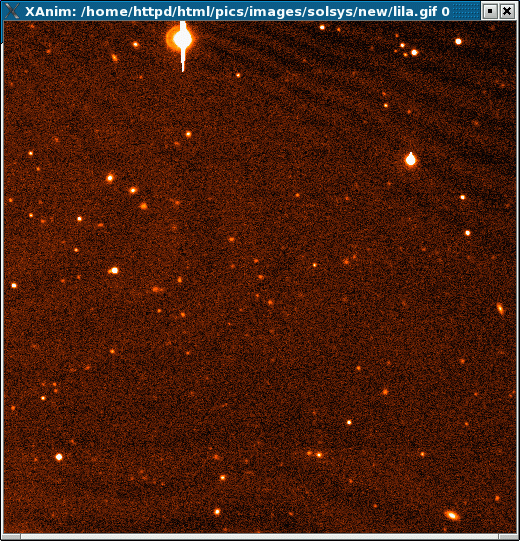 How can we find new Solar System objects?
Motions of astronomical objects
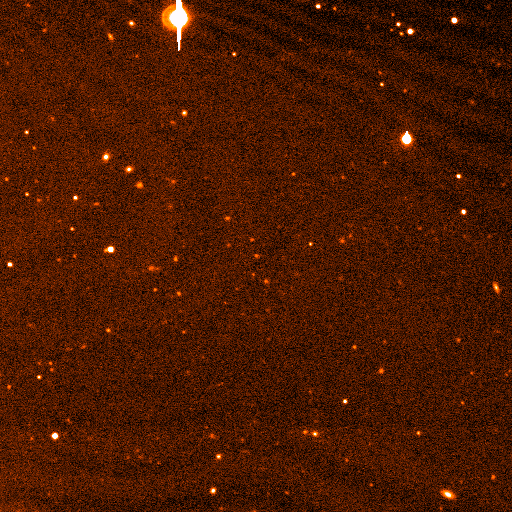 Astronomical objects move through space
The rate at which they appear to move depends on how fast they are actually moving but also on how far away they are
It also depends on what direction they are moving (hard to tell if something is coming directly towards you or going directly away from you by looking for motion!)
Almost all objects are so far away that we can only barely, if at all, detect this motion over the course of our lifetime
Solar system objects are an exception: planets go around the Sun on timescales of years or decades!
Which is the new dwarf planet?
Solar system objects can be detected because they move relative to distant objects
These are discovery pictures for a distant dwarf planet, called Eris!
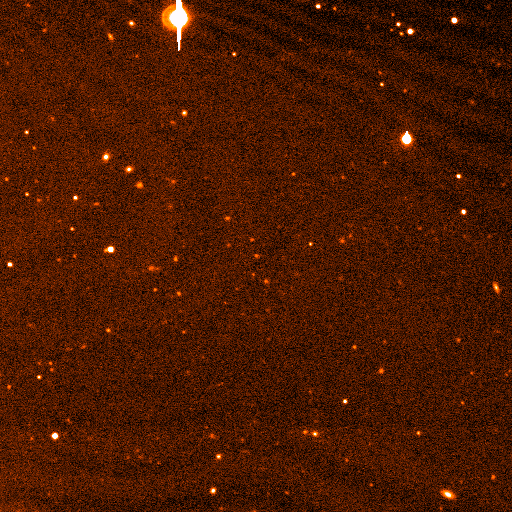 Today
The Solar System
Motions/orbits
Shape of the solar system
Properties of planets: masses and sizes
Are planets all made of the same stuff?
Scale models: size and distances in the Solar System
Lab this week: Shaping Surfaces in the Solar System  : Comets, Asteroids, and Craters
Orbits of solar system objects
Detecting motions of faint objects has allowed us to discover many objects in orbit around the Sun!
Objects are found at ranges of different distances from the Sun
Many orbits are close to circular, but some aren’t!
See animated map of solar system object
Note “Main belt” asteroids between Mars and Jupiter
Many objects outside the orbit of Neptune
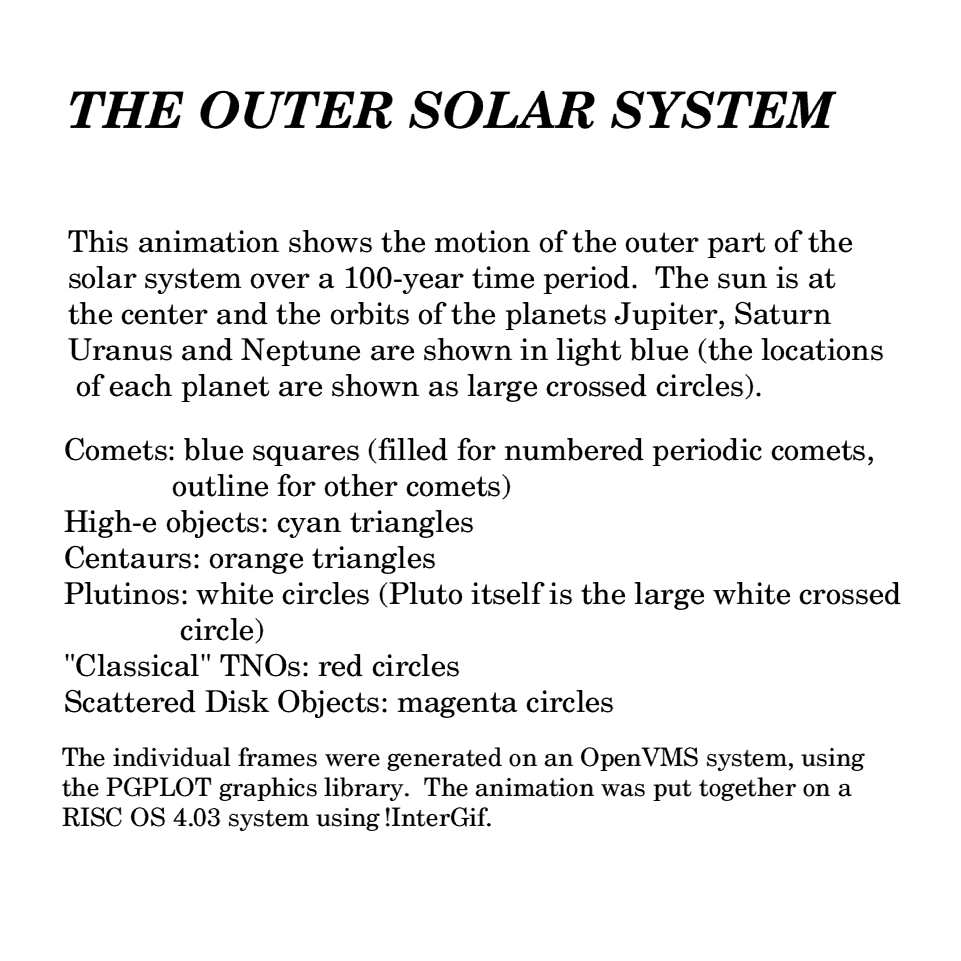 Orbital periods
Is there a relation between the time it takes an object to go around the Sun (its period) and the distance it is from the Sun? If so, why?
Looking at the animation, which statement best fits the observed data?
	A. all solar system objects take about the same time to orbit the Sun
	B. objects that are farther from the Sun take longer because they have farther to go, but they move at about the same speed as closer objects
	C. Objects that are farther from the Sun take longer to go around, both because they have farther to go and because they move slower
	D. different objects take different amounts of time to go around, but there’s no correlation with distance from the Sun
Orbital period data
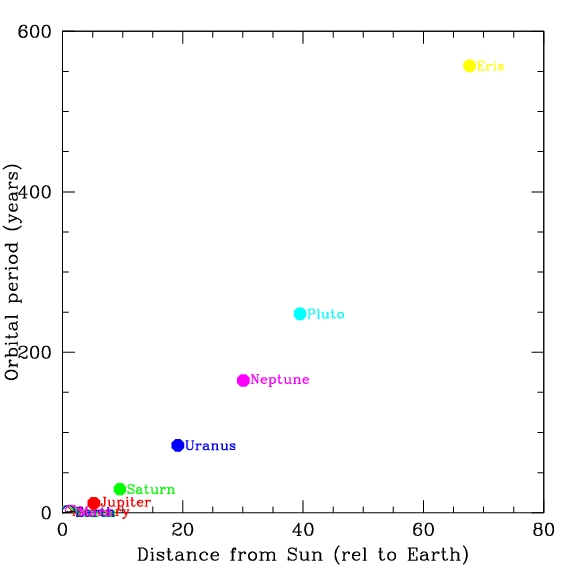 Can we make a model for the relation between period and distance?
Let’s graph the data
Note that uncertainties in period and distance are very small!
Hard to see all data, but note that relation is NOT linear
Linear (additive) graphs vs. logarithmic (multiplicative) graphs
There is a clear relation!
In a logarithmic plot, a straight line represents a kind of relation called a power law
        y = A xn
where the slope of the line gives 
the exponent n, so here:
    Period = A (distance) 1.5
The constant A just depends on what units you use, so is perhaps less “interesting”, so we might say:  Period is proportional to distance to the 1.5 power    
                     P α d 1.5
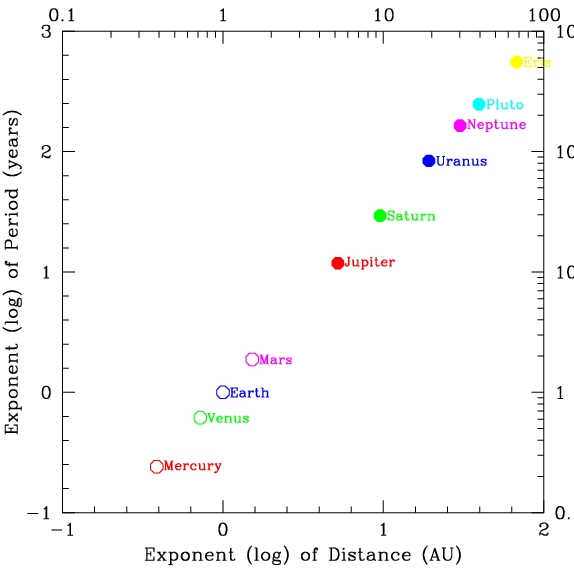 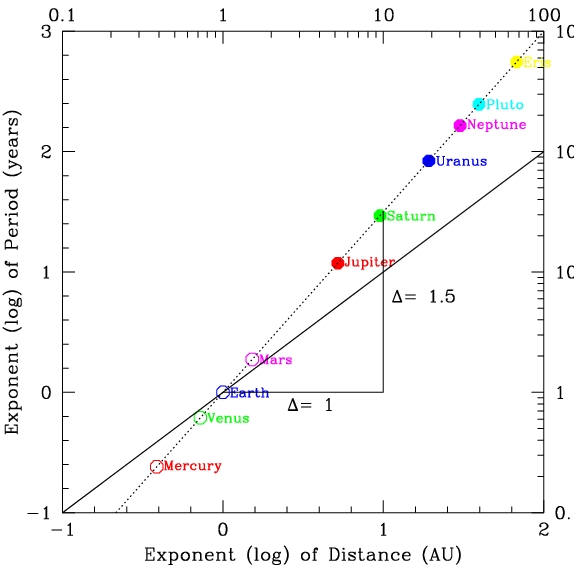 Using a model to make predictions
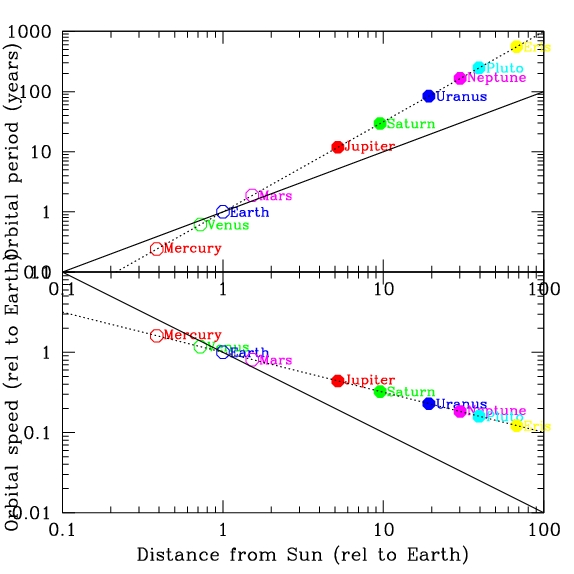 What is the typical distance of main belt asteroids from the Sun? The distance from the Earth to the Sun is defined as one astronomical unit (a.u.)
1 a.u.
2 a.u.
3 a.u.
5 a.u.
10 a.u.
How long would you predict it takes a main belt asteroid to orbit the Sun?
A.	1 year
B.	3 years
C.	5 years
D.	10 years
E.	20 years
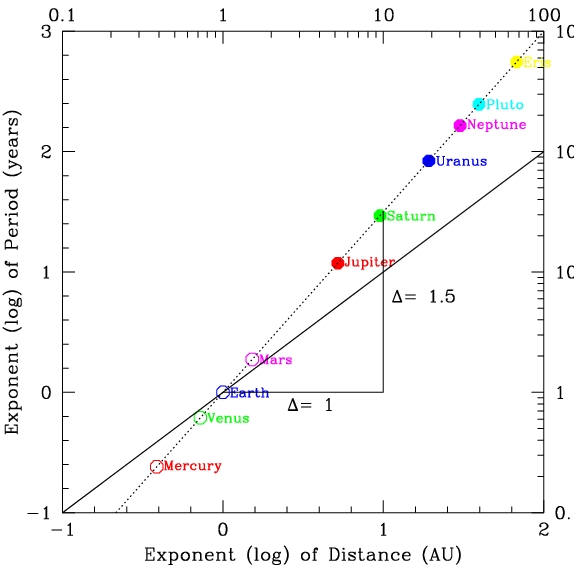 Orbital period of Ceres (largest main belt asteroid) is 4.6 years
Orbital period data
There is a very tight relation between average distance from the Sun, orbital period, and orbital speed
While there is a clear relation, it is not a “linear” relation, I.e. at twice the distance from the Sun, it is not twice the period
Clearly, you could make a good model from this, and make predictions for periods of newly discovered solar system objects
Period proportional to d1.5
Speed proportional to d-0.5
Kepler’s laws apply to ALL solar system objects (not just planets)
Is there a theory that explains why?
YES!  GRAVITY!
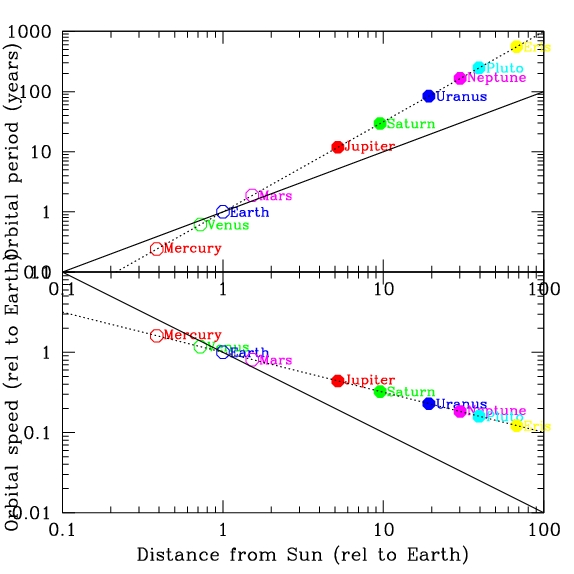 Shapes and inclinations of orbits
See animation of planetary orbits
Most planetary orbits are close to circles (but not quite, note Mars and Mercury in particular)
Pluto and Eris are distinctly non-circular
Most objects orbit in the same plane
Again, Pluto and Eris stand apart
Shape of the solar system
Even though most of the solar system is empty, we can consider the shape that the objects within it take up as they move around the Sun. Given the animations you’ve seen, what’s the shape of the Solar System (not the shape of the planets!), considering only the planets out to Neptune?
	A. Spherical (like a ball)
	B. Cubical (like a dice)
	C. Flat and square (like a baseball base)
	D. Flat and round (like a frisbee)
	E. Irregular
The solar system is largely flat. Raises the question: Why?
The New Solar System
With bigger telescopes and improved technology, we’ve continued to discover more solar system objects. Not suprisingly, we’re finding fainter ones that hadn’t been seen before. These are mostly far out in the Solar System, beyond the orbit of Neptune
Many of the new objects have orbits that have a lot of similarities to Pluto, like Eris
This previously undiscovered class of objects are called Kuiper belt objects (after someone who predicted their existence) or trans-Neptunian objects (TNOs). Their compositions appear to be more like comets than like the other planets
Based on these discoveries, it appears that Pluto is one of this group of objects. 
People wonder about how the different groups of objects form in the solar system, and it’s possible that the bigger planets form in a different way than the TNOs
This had led some people to want to change the classification of Pluto from a planet to something else, to help use classification to understand things about the Solar System
Some people object to this!
In any case, Pluto is still there, with the same properties we’ve always known about! At some level, the debate about whether we should call it a “planet” isn’t really part of science, it’s just a name! The science is in understanding the nature of objects and how and why they got there
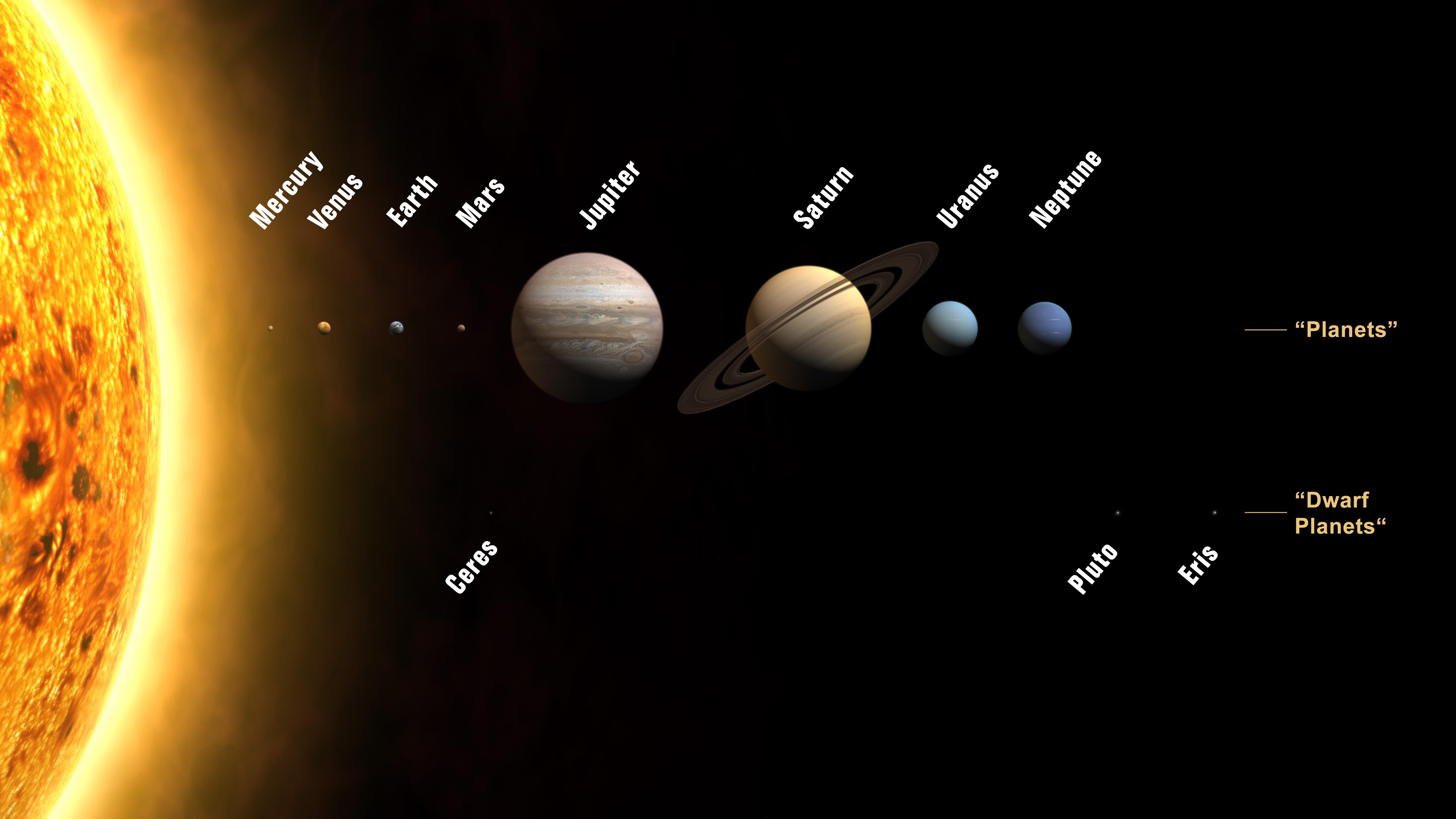 Collisions in the Solar Systemq
Given that there’s a lot of small objects in the Solar System (asteroids, comets, Kuiper belt objects) and that all orbits aren’t perfect circles, different orbits can intersect, leading to collisions between objects
Most of the collisions that a planet experiences are with very small objects, since they are by far the most common
When small asteroids (meteoroids) hit the Earth, the friction as they move through the Earth’s atmosphere causes them to burn up
We see these as “shooting stars” (but that’s a pretty bad name for them!)
Bigger meteoroids can survive down to the Earth’s surface, and be found as meteorites
Biggest ones over the history of the Earth may have had major impact on Earth’s history!
Impacts are an important phenomenon that effect surfaces of Solar System objects, especially those without atmospheres
Impacts were probably much more common shortly after the Solar System was formed, when there was more material around
Craters can be used to estimate relative ages of some surfaces
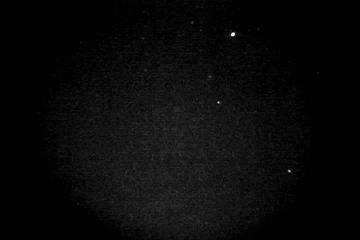 Properties of planets:Masses, sizes and compositions
Difference between mass and size
Mass measures how much of something there is: on Earth, we often use mass and weight interchangeably, but they’re not quite the same thing
Size measures how big it is across
Sun is by far most massive and biggest of solar system objects!
Both masses and sizes can be measured by observing planets (masses if they have something orbiting them, like moons)
Data on masses and sizes
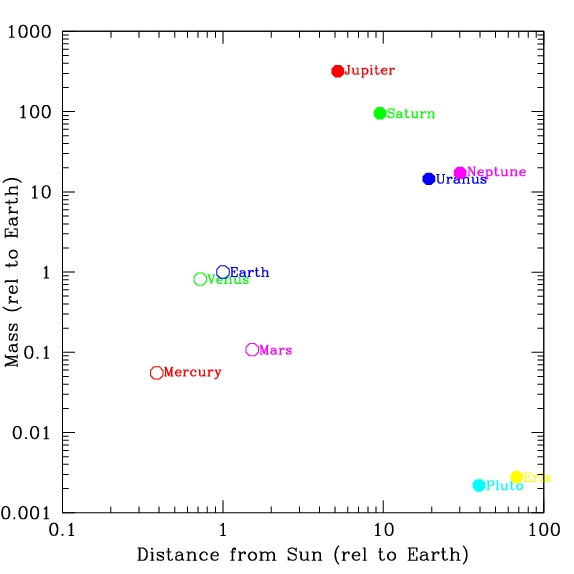 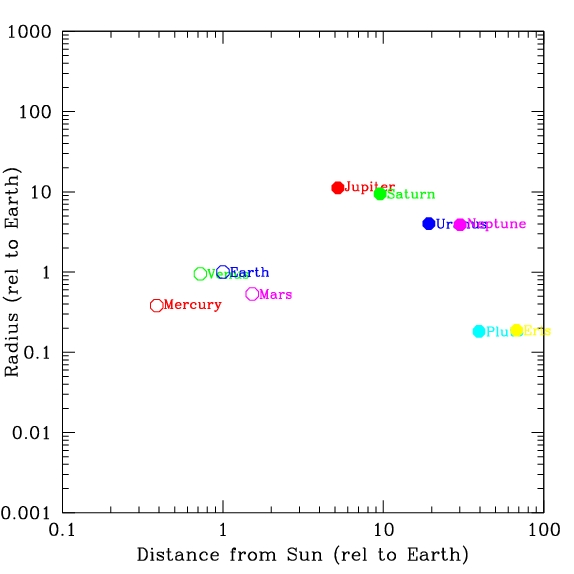 Are there any clear patterns?
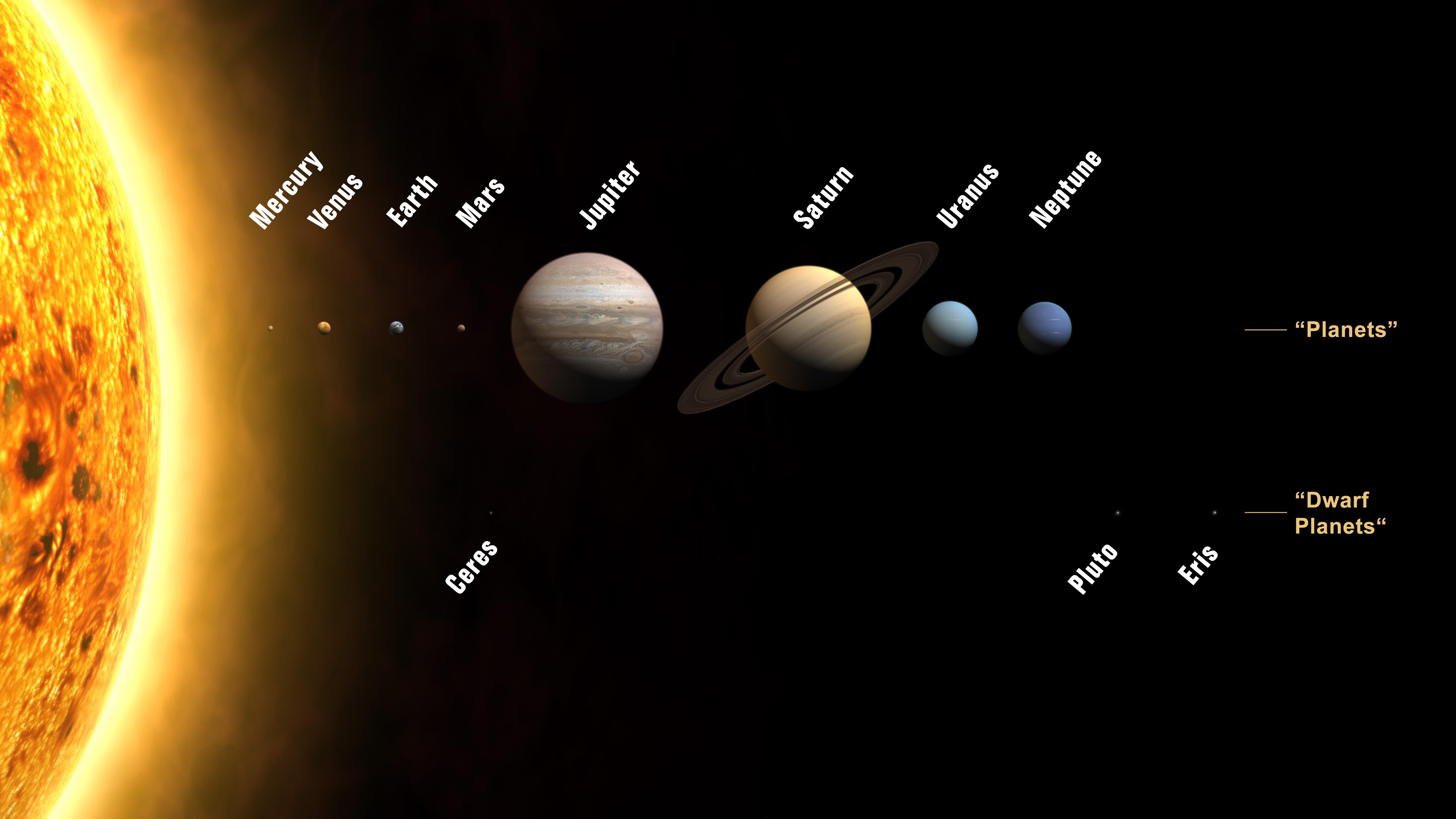 Compositions of planets: quick checks
Is there an easy way to tell if planets are all made of about the same stuff?
Consider a cube. As it gets bigger, how much more stuff is in it?
If two objects are made of the same stuff, the mass is related to the size
How about a planet, which have spherical shapes?

Imagine two planets, A and B, that are made of the same type of material. Planet A has twice the radius of planet B (and so has more material). How would you expect their masses to compare?
	A. if the radius of planet A is twice as big as B, the mass would be twice as big
	B. if the radius of planet A is twice as big as B, the mass would be 22 = 4 times as big, because the surface area goes as the radius squared (4 π R2)
	C. if the radius of planet A is twice as big as B, the mass would be 23 = 8 times as big, because the volume goes as the radius cubed (4/3 π R3)
	D. they would have the same mass 
	E. totally lost
Are planets made of the same stuff?
Top plot shows the masses of the planets as a function of their distance from the Sun. Bottom plot shows the masses of the planets as a function of their volume; note that the points are no longer ordered by distance from the Sun, but the color coding is the same as in the top plot. The line shows where objects would fall if their masses were directly proportional to their volumes. 

Considering the bottom plot, do you think all of the planets are made of the same material? If not, which planets appear to have the most different compositions?
    A. seems like all planets are made of the same material
    B. seems like the outer planets are more massive than you'd expect given their size/volume
    C. seems like the outer planets are less massive than you'd expect given their volume
    D. can't tell at all from information given 
    E. no idea what you’re talking about
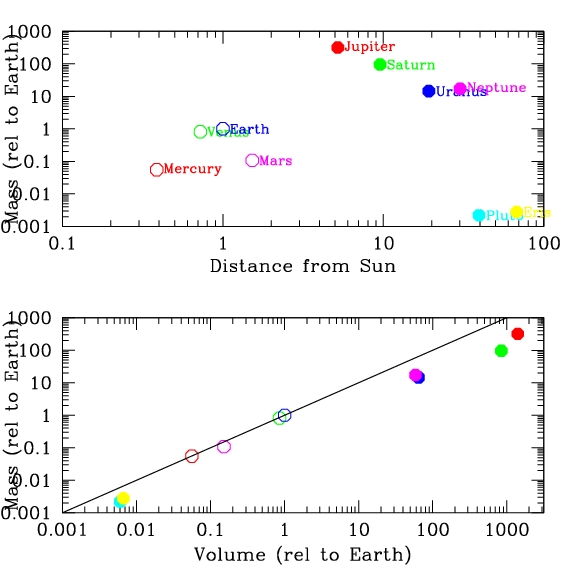 Density
The combination of mass and volume of an object gives the density of the object, which is a measure of how “compact” material is
    density = mass / volume
Density is useful because it’s relatively easy to calculate and because it can be used to get a rough idea about compositions:
Objects made of similar material should have similar density, so if objects differ significantly in density, they are most likely made of different material
Different materials can have similar densities, so if objects have the same density, you can’t know for sure what they are made of
Different types of planets!
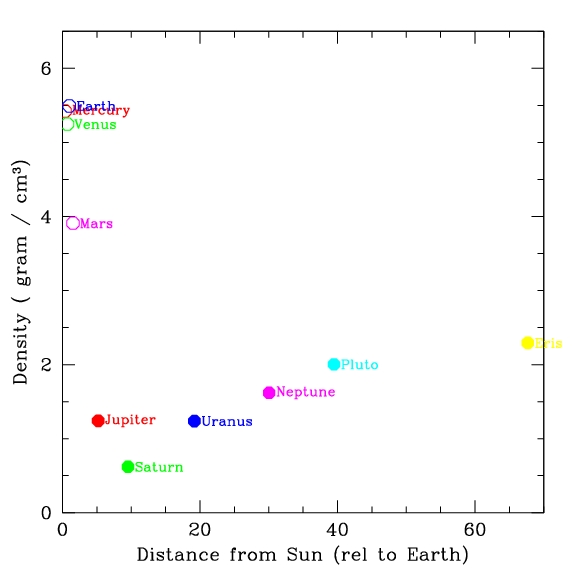 Mercury, Venus, Earth, Mars
higher density
rocky composition
“terrestrial” planets
Jupiter, Saturn, Uranus, Neptune
lower density
gaseous composition: no hard surface!
“Jovian” planets
Pluto, Eris, other TNOs?
intermediate density
rock/ice composition
Sizes and distances in the Solar System:  Scale models
Useful way to get good feeling of relative sizes and distances of objects is to consider a “scale model”
Imagine a model solar system where the Sun is a beach ball, 1 meter in diameter
How big would the Earth be in this model?
	A. basketball
	B. softball
	C. marble
	D. grain of sand
	E. totally lost!
Sun relative to Earth:
    (7x1010) / (6x108) ~ 102 = 100 times bigger
So if Sun is 1m (=100cm), Earth is 1 cm!
Scale models
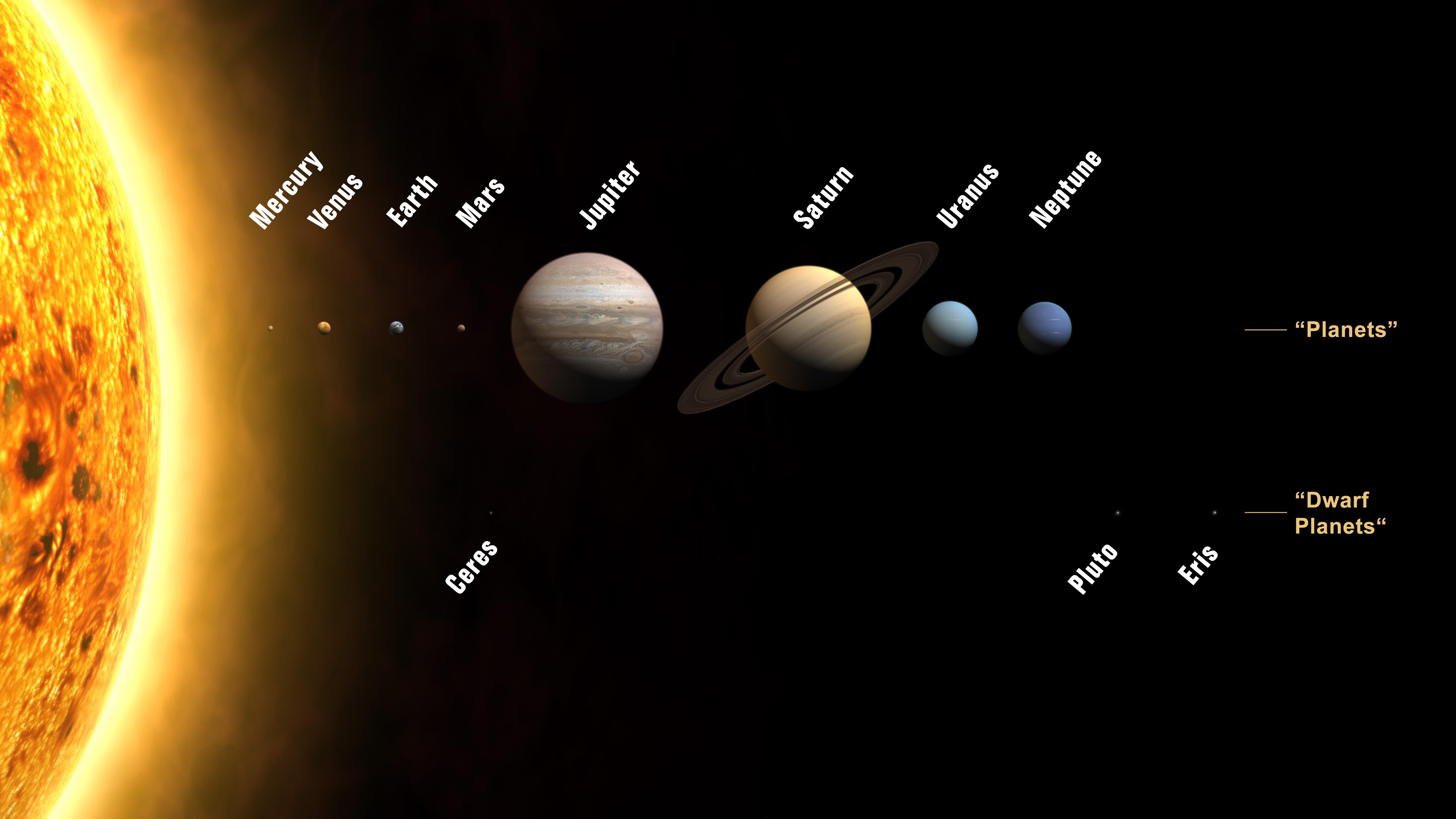 To work out a scale model, calculate the relative sizes of two objects by dividing the actual sizes, then multiply model size of one by the relative sizes
In scale model where Sun is a 1m diameter ball, Jupiter and Saturn are about 10cm diameter (softballs), Earth and Venus about 1 cm (marbles), Mercury and Mars (pebbles), Pluto et al (grains of sand to dust)
Can use this to think about distances between objects as well
Relative distances between planets
Considering data, how far would Earth be from the Sun in a scale model where the Sun is a beachball 1m in diameter?
	A.10 meters
	B.100 meters
	C. 200 meters
	D. 1000 meters
	E. totally lost
Sun diameter: 1.5x1011 cm
1.5x1013 cm / 1.5x1011 cm = 102 = 100 x bigger
So if Sun is 1m diameter, earth is 100m away!
Scale model of the Solar System
Sun is beachball 1m in diameter
Jupiter, Saturn: softballs
Uranus, Neptune: baseballs
Earth, Venus: marbles
Mercury, Mars: pebbles
Distances: put model Sun at the stadium goal line
Mercury: 40 yd line
Venus: 70 yd line
Earth: 100 yds (opposing goal line)
Mars: 150 yds (1 1/2 football fields)
Jupiter: 500 yds (5 football fields, Pan Am center)
Neptune: 3000 yds (~2 miles, Mesilla Valley Mall)
The Solar System is mostly empty!!
Leaving the Solar System: still lots of questions!
How do we measure masses, sizes, and distances?
Why are there eight planets? Why are they spaced the way they are?
Why do planets come in different groups? What determines masses, sizes, and densities?
Why do planets orbit as they do? Why is the Solar System flat?
Answers to these may be framed in the general question: how did the Solar System form and evolve?
To do
Midterm Friday